Breaking Bad News to Residents: A Five-Stage Process for Giving Instructive Feedback
Franklin J. Medio, PhD
Professional Educator & GME Consultant
Introducing Your Presenter…
Franklin J. Medio, PhD
Professional Educator & GME Consultant
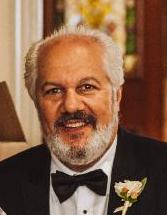 Masters and PhD in Psychology with specialization in Educational Psychology

Former Assoc. Dean & DIO for GME at the Medical Univ. of  South Carolina, Assoc. Professor, Dept. of Internal Medicine

Seasoned National and Regional GME Speaker Prior involvement in multiple AAMC educational committees

Published author in Medical Education and Patient-Physician Communication
Presented by Partners in Medical Education, Inc. 2017
2
Objectives and Goals
Explain the differences between an enabler and an advocate and how to avoid common enabling behaviors

Describe a Five-Stage Process to give residents crucial instructive feedback when performance falters
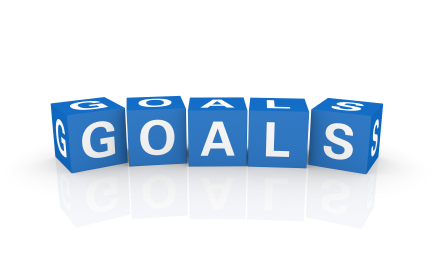 Presented by Partners in Medical Education, Inc. 2017
3
Stage 1
DENIAL 
Expect it---it's a normal response
Anticipating this, begin the conversation by pointing out that you are talking with the person because

you care

you are concerned about
some aspect of performance

you want to help him/her.
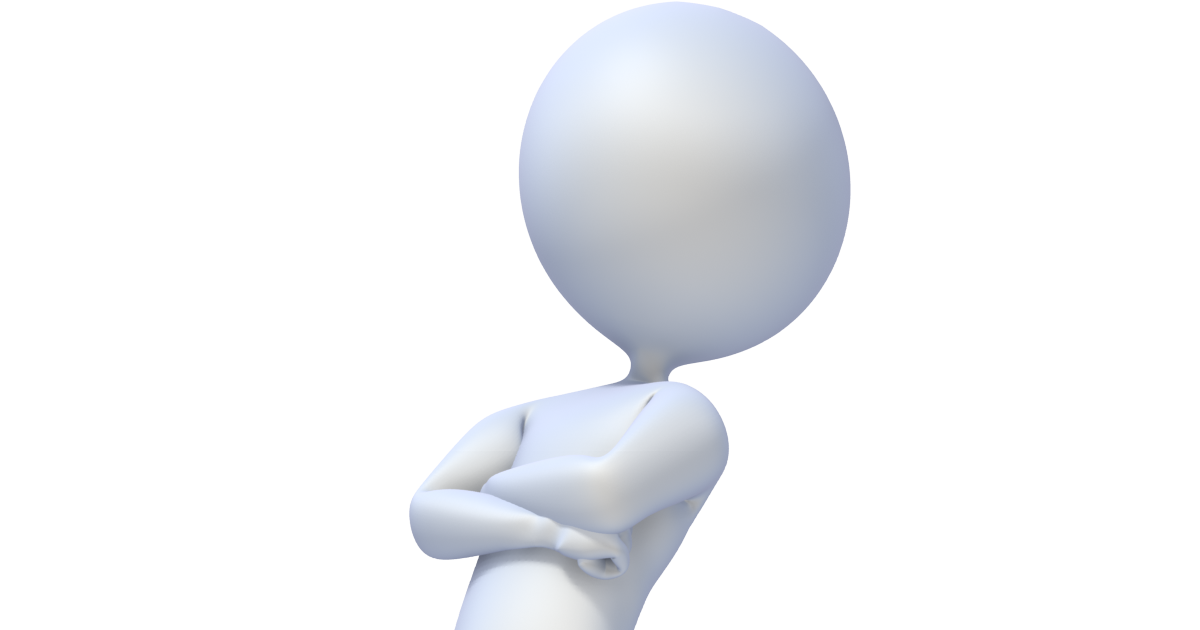 Presented by Partners in Medical Education, Inc. 2017
4
Stage 1
STRATEGY
Step 1 - Describe the mistake/problem in clear, succinct and specific terms.

Step 2 - Describe what needs to be done to correct the mistake/problem.
Step 3 - Describe why it is important to correct the mistake/problem as well as what will happen if the mistake happens again or the problem is NOT corrected.
Presented by Partners in Medical Education, Inc. 2017
5
Stage 2Question # 1
ANGER/UPSET 
Acknowledge the feeling not the comments 
The person will likely become angry or upset. These feelings are
INNER-FOCUSED
but
OUTER-DIRECTED
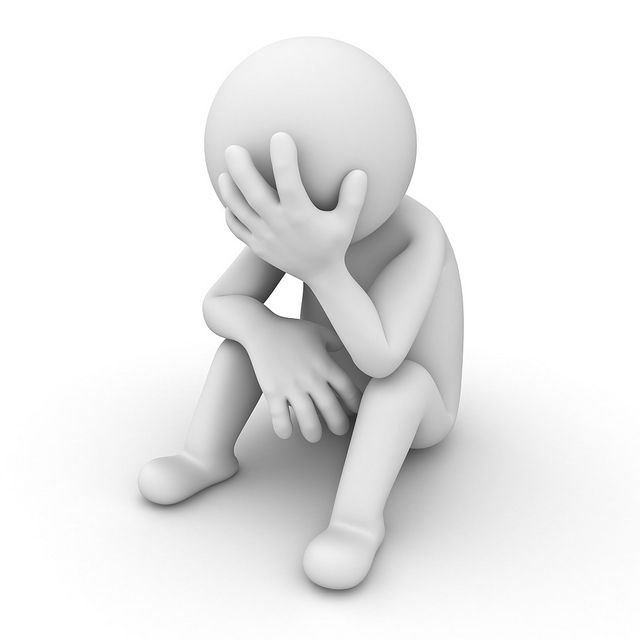 Presented by Partners in Medical Education, Inc. 2017
6
Stage 2
STRATEGY
Stay focused on the mistake or problem---don’t “bite the bait.” 
Allow the person to be angry/upset---remind him/her the goal
 Repeat Steps 1-2-3 in Stage 1.
 
Watch reactions--Allow time to regain composure or cool off
If unable to continue---stop and set a follow-up meetingNOTE: With some individuals, you may not 		     progress through Stage 1 or Stage 2!
Presented by Partners in Medical Education, Inc. 2017
7
Stage 3
UNDERSTANDING 
Hear it directly from the learner
Key to correct the mistake or resolve the problem

get the person to own up 
and
take responsibility
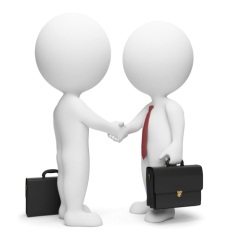 Presented by Partners in Medical Education, Inc. 2017
8
Stage 3
STRATEGY
Hear it--- TELL YOU IN HIS/HER OWN WORDS
Don’t Ask“Do you know what the mistake/problem is?
(or)
“Do you know what you have to correct it?”Be careful-----the person may revert back to Stage 1 by denying the problem or minimizing its seriousness. 

Repeat Steps 1-2-3 from Stage 1
Presented by Partners in Medical Education, Inc. 2017
9
Stage 4
BARGAINING 
Know what is within your authority or control

The goal is to correct the mistake
 or
solve the problem,
not to minimize it.
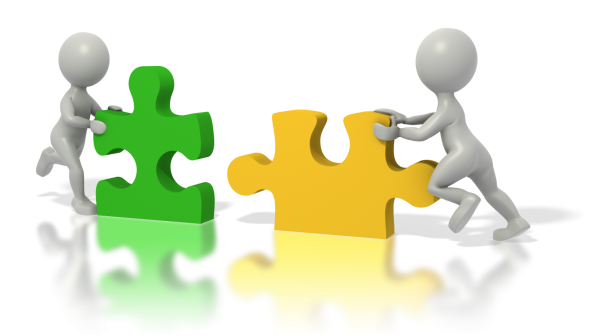 Presented by Partners in Medical Education, Inc. 2017
10
Stage 4
STRATEGY
Some individuals will try to negotiate different corrective steps or consequences. 

Decide whether there is room for negotiation. If so, decide what YOU are willing to negotiate. 

 “Sorry, this is NOT NEGOTIABLE.” NOTE: If you are unsure whether something is within your authority, be candid and say, “Let me check with ..... and I will get back to you.”
Presented by Partners in Medical Education, Inc. 2017
11
Stage 5
ACCEPTANCE/AGREEMENT 
Make it written or oral

Affirm his/her responsibility
to correct the mistake/problem
and
your willingness to help.
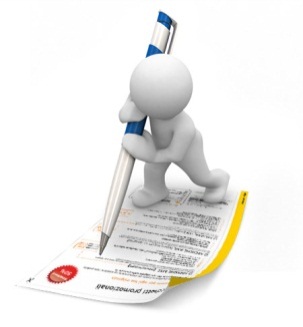 Presented by Partners in Medical Education, Inc. 2017
12
Stage 5
STRATEGY
Have the individual restate the corrective steps to be taken, the importance of correcting the mistake/problem and the consequences for achieving or failing to achieve those steps. 

Conclude by emphasizing the importance of the meeting, recognizing the effort involved to reach this final stage, and providing encouraging comments.
Presented by Partners in Medical Education, Inc. 2017
13
GENERAL GUIDELINE
This is a private meeting but you may decide to include a witness and there should be a written record (i.e., documentation) of the specific information discussed. If repeated conversations occur or the mistake/problem is “serious” you should pass this information “up the chain...” It may require intervention or formal remediation.
Presented by Partners in Medical Education, Inc. 2016
14
Upcoming Live Webinars AOA to ACGME – What are you waiting for?

Thursday, June 15, 2017
12:00pm – 1:00pm ESTGMEC & Program Oversight
Thursday, July 6, 2017
12:00pm – 1:00pm ESTLean Six Sigma for GME Support Staff
Tuesday, July 18, 2017
12:00pm – 1:00pm EST
www.PartnersInMedEd.com


Partners® Snippets
On-Demand Webinars
Initial ACGME Accreditation? Now What?

ABC’s of Remediation
    The Stress Free Recipe:
 Dealing with Burnout

The Forgotten SI: Single-Sponsor Institutions

Medical Knowledge, Patient Care, 
Now What?

Ask Partners – Spring Freebie 

Dissecting the ICE Bundle
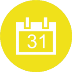 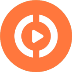 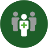 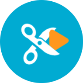 Contact us today to learn 
how our Educational Passports can save you time & money! 
724-864-7320
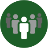 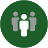 Presented by Partners in Medical Education, Inc. 2017
15
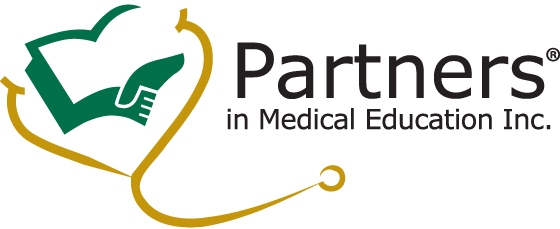 Partners in Medical Education, Inc. provides comprehensive consulting services to the GME community.  Partners in Medical Education
724-864-7320  |  info@PartnersInMedEd.com

 If you have any questions or would like information about this or my other faculty development programs, please contact me at...
Franklin Medio843-270-3413  |  franklinmedio@gmail.com

www.PartnersInMedEd.com
Presented by Partners in Medical Education, Inc. 2017
16